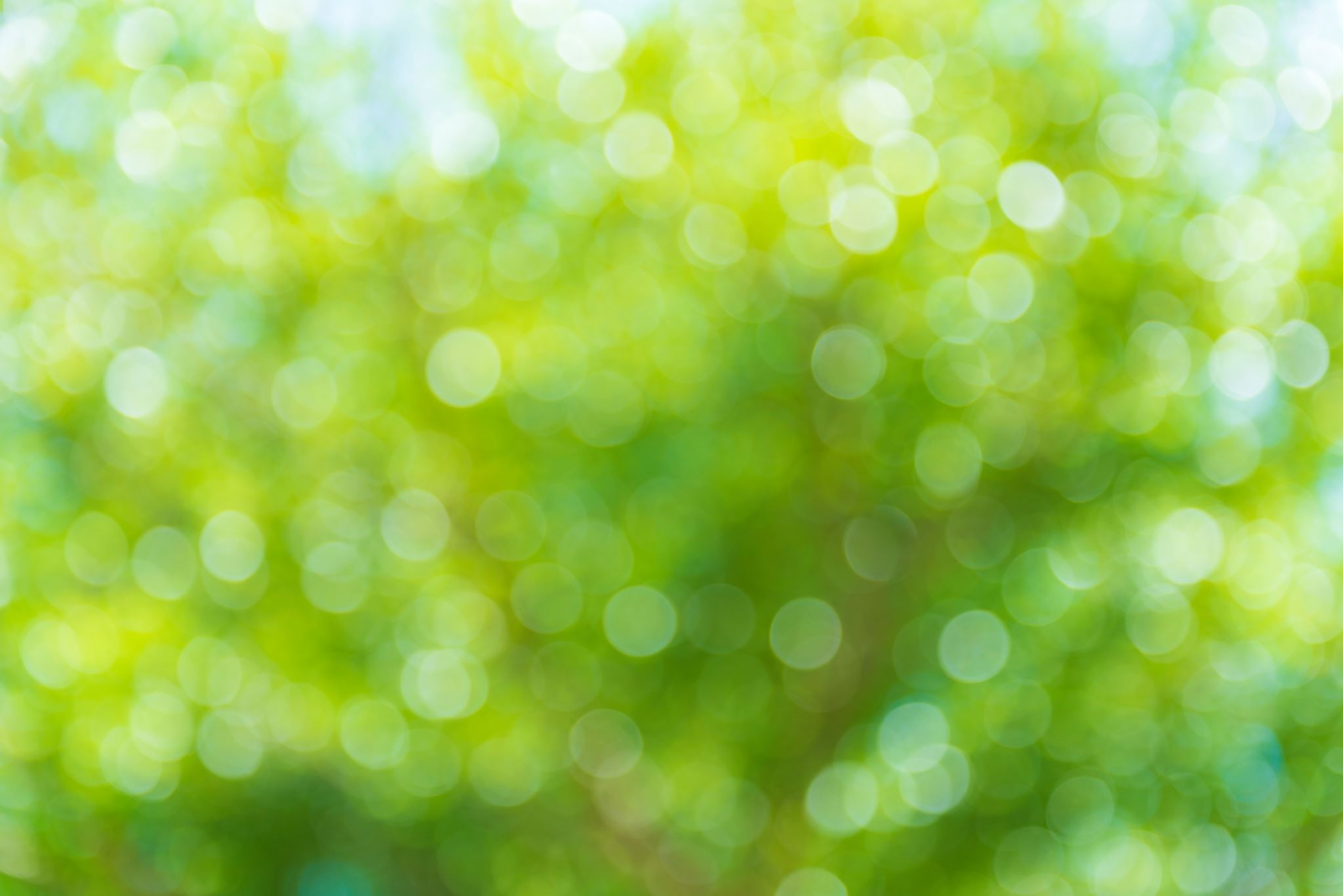 Çevre Sosyolojisi
Genel Değerlendirme
Genel Değerlendirme
Bugün global ekolojik bir kriz ile karşı karşıya olduğumuz artık kabul edilen bir gerçektir. Ozon tabakasının incelmesi, küresel iklim değişikliği, dünya çapında kuraklığın, çölleşmenin ve sel felakatlerinin artması, pek çok bitki ve hayvan türünün yok olması ve biyolojik çeşitliliğin kaybolması, su-hava-toprak kirliliği gibi örnekler bir çevre krizi ile karşı karşıya olduğumuzun açık örnekleridir.
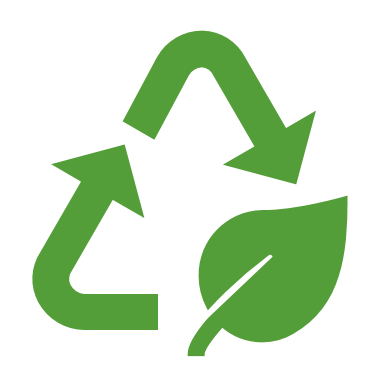 Çevre krizinin veya sosyal ve ekonomik problemlerin, hem gelişmiş hem azgelişmiş ülkeler için önemli olduğu ve sürdürülebilir kalkınmanın önemi hemen hemen konuyla ilgili toplantılarda ve/veya yayınlarda dile getirilmektedir.
Genel Değerlendirme
Çevre krizinin doğasını ve nedenleri konusunda bir çok farklı  açıklama bulmak mümkündür. İnsan merkezli anlayış (Cotton and Dunlap, 1980; 1979), teknoloji (Schumacher, 1973; Lovins,1977; Commonor, 1971), patriarki (Mellor, 1993; Plumwood), hiyerarşi (Bookchin, 1996) gibi bir konular ile çevre krizi açıklanmaya çalışılırken, kapitalizmin dinamikleri, kriz ve birikim teorileriyle çevre krizini açıklamaya çalışan pek fazla yaklaşımın olduğunu söylemek mümkün değildir.
Genel Değerlendirme
Sosyolojinin bir alt dalı olan çevre sosyolojisi oldukça yeni bir alandır. Çevrecilik 1960’ların sonunda ortaya çıkmasına rağmen, çevre sosyolojisi 1980’lerde ortaya çıkmış ve 1990’lı yıllarda gelişmiştir.
Bugün çevre sosyolojisi literatüründe en etkili olan düşünürler R. A. Dunlap ve W.R. Catton ve A. Schaniberg’dir.
Genel Değerlendirme
Çevre sosyolojisinin gelişmesinde ve kurumsallaşmasında R. A. Dunlap ve W.R. Catton özel bir yeri vardır. Catton ve Dunlap’ın çalışmaları A. Schaniberg ile birlikte çevre sosyolojisinin özünü oluşturur. 
Geleneksel yaklaşımlarda, örneğin Durkheim, Marx ve Weber’in kuramlarında  çevreye ya hiç ya da çok az önem verilmiştir çünkü çevre “sosyal” değildi.
Genel Değerlendirne
Sürdürülebilir toplum için radikal yeşil görüş ulaşılamaz bir ütopya mıdır?
Genel Değerlendirme
Ekolojik sorumluluk veya sürdürülebilirlik büyümeye sınır düşüncesinin ortaya çıkan ve yeşil politikanın temel amacıdır. Sürdürülebilir toplum devam eden/süren bir kapasiteye sahiptir çünkü gezegenin taşıyabileceği ekolojik kapasite aşılmaz” (Carter, 2007).
Genel Değerlendirme
Çevreciler  tüketimi, özellikle de gereksiz tüketimi temel problem olarak belirlerler. “İstek değil, ihtiyaç” ilkesi hakim olmalıdır. 
Yeşiller, Fritz Schumacher’in “küçük güzeldir” felsefesine sıkı sıkıya bağlıdırlar. Modern teknolojilerin ve geniş ölçekli üretimin kompleksliği ve büyüklüğü, birçok şeklide çevreye zarar vermektedir.
Kaynaklar
Carter, Neil, (2007). The Politics of Environment. Cambridge and New York: Cambridge University Press. 
 Catton, William ve Dunlap, E.Riley (1980) “A New Ecological Paradigm for Post-Exuberant Sociology” American Behavioral Scientist. Vol.24.No.1
______ (1979) “Environmental Sociology” Annual Review of Sociology. Vol.5
Plumwood, Val (1992) “Feminism and Ecofeminism: Beyond the Dualistic Assumptions of Women, Men and Nature”, The Ecologist, Vol. 22, No. 1
Kaynaklar
Schumacher (1973) Small is Beatiful. New York: Harper and Row. 
Commoner, B. (1971) The Closing Circle: Nature, Man, and Technology. Knopf, 1971.